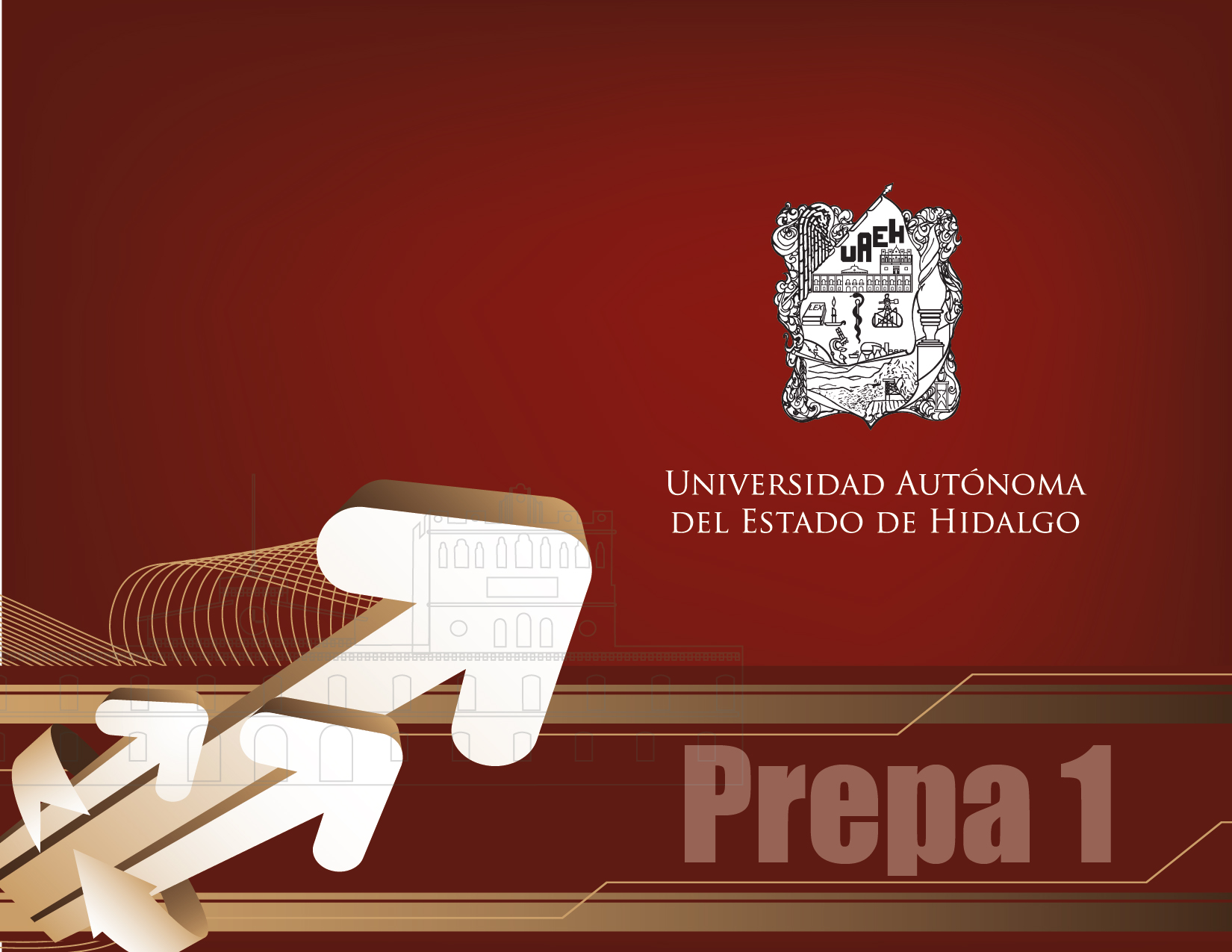 Academia:  Arte
Tema: 2.3 Zapotecas

Profesor (a): L.A. Carrillo Batres Delfino

Periodo: Julio – Diciembre 2014
Tema: Zapotecas (horizonte clásico )
Resumen (abstract)
Se establecieron en los valles de Oaxaca, construyeron represas y canales, su centro ceremonial era Monte Albán. Fueron el único pueblo que desarrollo un sistema de escritura.Entre su arquitectura podemos encontrar las plazas sobre plataformas, las cuales son una sucesión de plazas, plataformas y consta de tres edificios.
Así mismo encontramos Monte Albán fundada aproximadamente en el año 300 A.C.
En cuanto a la escultura nos habla que tiene altos y bajos relieves que complementan la arquitectura, la manifestación mas característica de la escultura zapoteca son los vasos de arcilla.
They settled in the valleys of Oaxaca, built dams and canals. Their ceremonial center was Monte Albán. Besides, they were the only people developing a writing system. Among its architecture, places on platforms can be found, which are a series of plazas, platforms and consists of three buildings. 
Also Monte Alban was founded around the year 300 BC.
Palabras clave (keywords): ____________________________________________________
About sculpture high and low reliefs can be seen that complement the architecture as well as the most important characteristic of Zapotec sculpture are clay vessels.
Palabras clave (keywords):  Arquitectura, zapoteca, plaza, Monte Albán, escultura, piedra, arcilla. 
Architecture, Zapotec, square, Monte Alban, sculpture, stone, clay.
2.3.1 Antecedentes geográficos, históricos y culturales
Se establecieron en los valles centrales de Oaxaca.
Construyeron represas y canales de riego. 
El corazón de esta zona era el centro ceremonial de Monte Albán
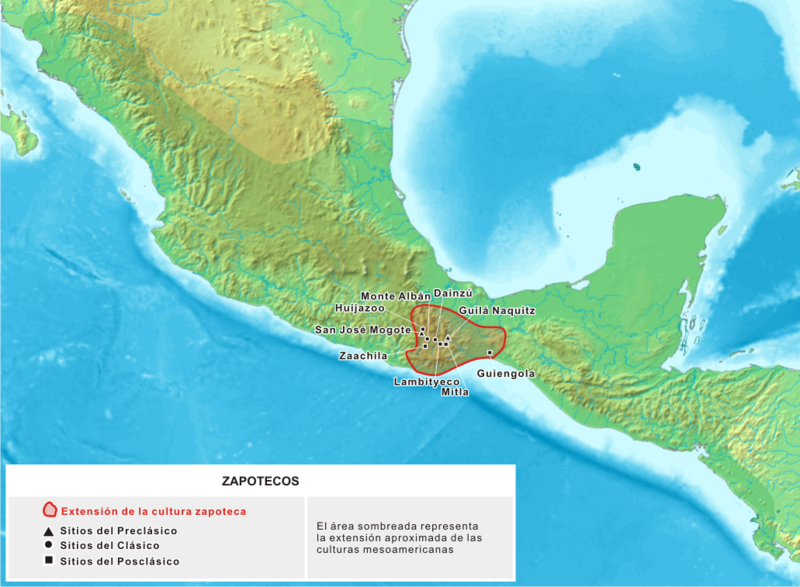 Los zapotecas desarrollaron un sistema completo de escritura
Desarrollaron un estilo de cerámica con mucho colorido y elaboraron códices que narran historias de los grandes jefes de sus señoríos. 
Entre los mitos que existen se dice que son descendientes de la roca las arenas.
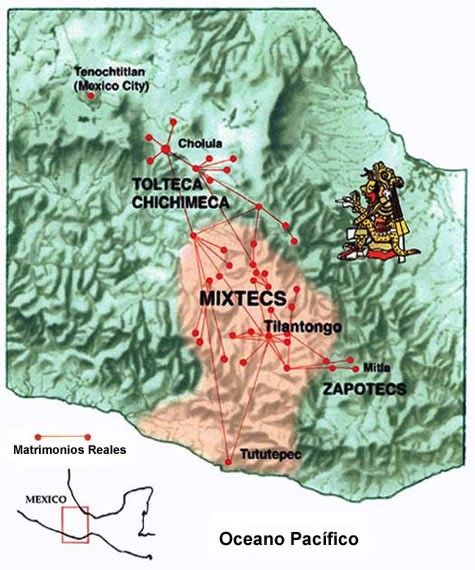 El nombre zapoteca proviene del náhuatl "Tzapotécatl", que significa pueblo del Zapote.
2.3.2 Arquitectura
En las ciudades zapotecas se pueden admirar grandes edificios como palacios y templos piramidales, y también estelas monumentales labradas con figuras de animales o personajes
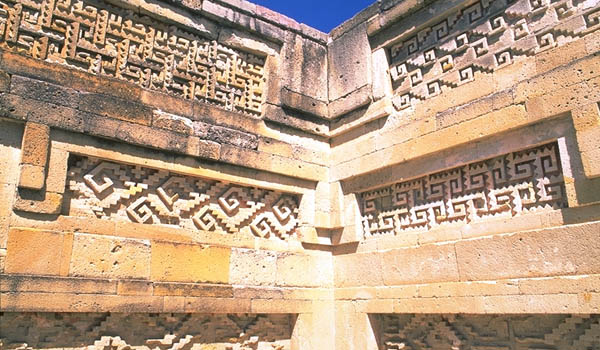 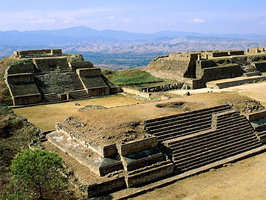 2.3.2.1 Plazas sobre plataformas
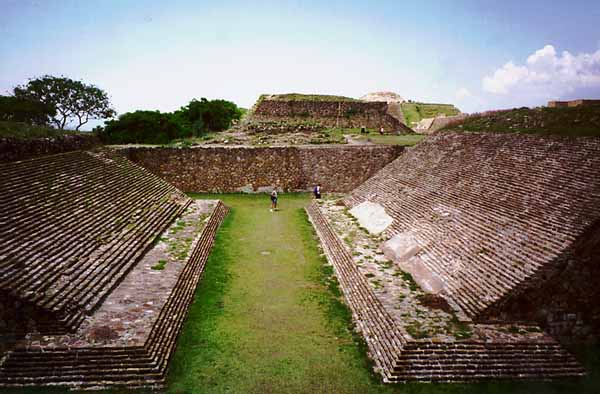 Es una sucesión de plazas, plataformas y edificios.
La gran Plaza Central tiene tres edificios, junto con el edificio picudo del observatorio astronómico y el edificio de los danzantes.
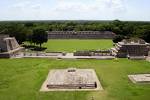 2.3.2.2 Monte Albán
Ubicada en el estado de Oaxaca, fue una de las primeras ciudades ceremoniales más destacadas de Mesoamérica, fundada aproximadamente en el año 300 a. de N.E.
Sus edificios se elevan en la cima de una montaña, a casi 2 mil metros sobre el nivel del mar.
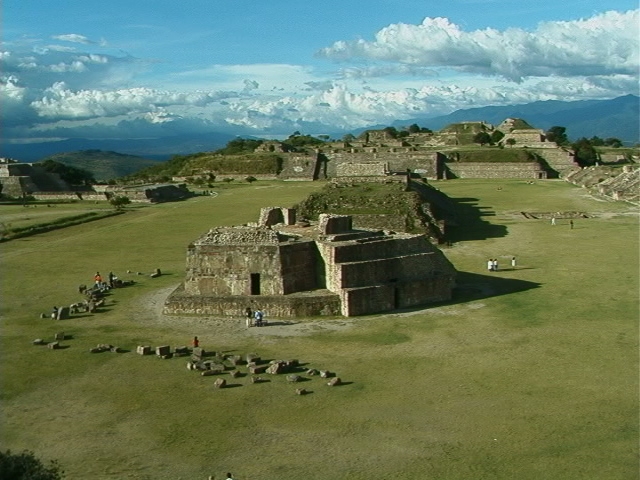 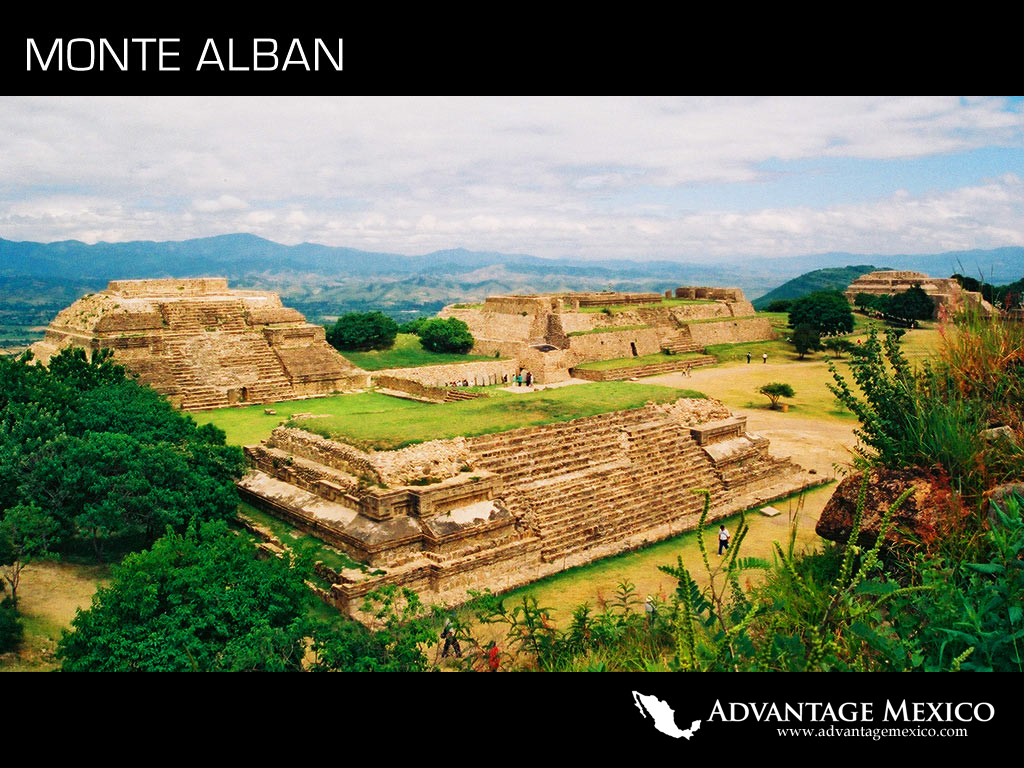 Fue una ciudad político-ceremonial cuya ubicación permitió a los zapotecas dominar el valle y sus inmediaciones.
De acuerdo con los estudios realizados sobre el estilo arquitectónico de los edificios, de las tumbas y los trabajos artesanales en cerámica, se ha determinado que la historia de Monte Albán se divide en cinco épocas.
Las dos culturas prehispánicas más importantes que la habitaron fueron los zapotecas  y los mixtecas.
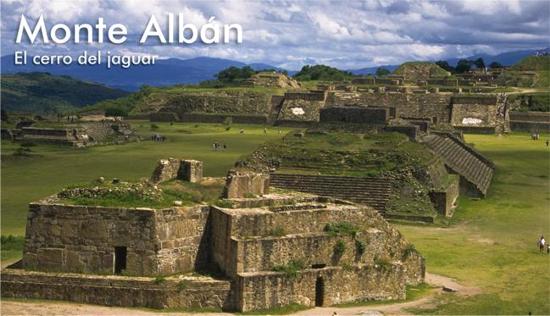 2.3.3 Escultura: piedra y arcilla
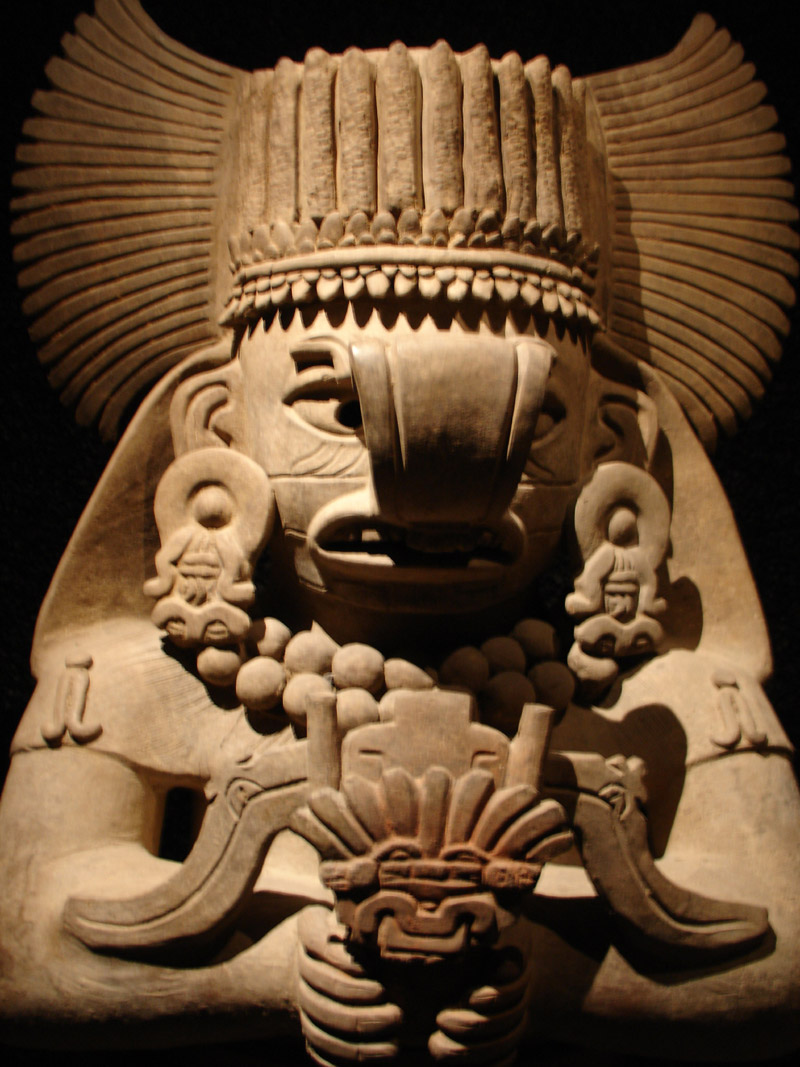 Tienen altos y bajos relieves que complementan la arquitectura
La manifestación mas característica de esta cultura está en los vasos de arcilla, decorado de figuras humanas y de animales, que se conocen con el nombre de “Urnas Funerarias”.
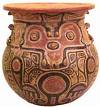 Gracias a su escultura  han podido identificarse a gran cantidad de dioses como Cocijo o dios de la lluvia, la principal divinidad zapoteca.
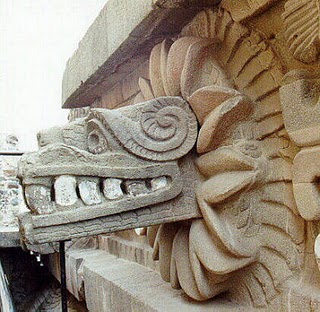 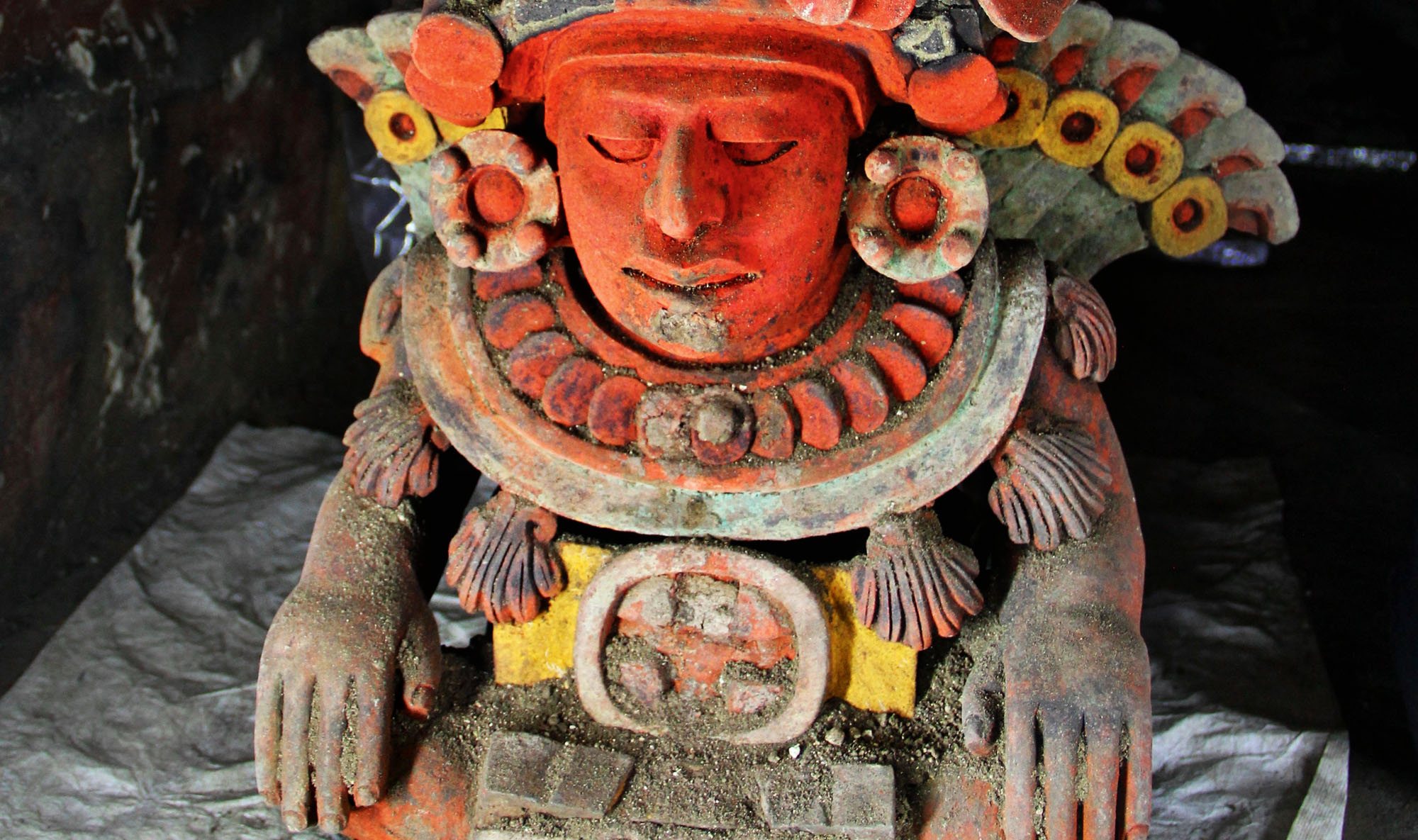 Referencia bibliográfica, infográficas y/o cibergráficas
http://homines.com/arte/cultura_zapoteca/index.htm
http://www.historiacultural.com/2010/02/cultura-zapoteca-mesoamerica.html
http://www.mexicodesconocido.com.mx/los-zapotecos.html
http://www.historiademexicobreve.com/2012/08/cultura-zapoteca.html